FIZIKA
6-sinf
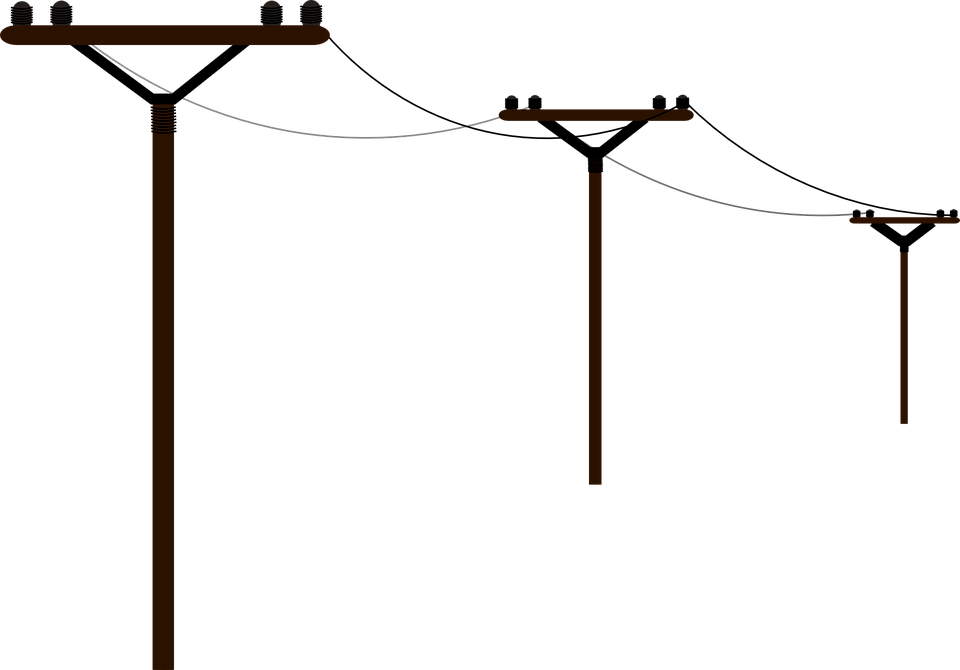 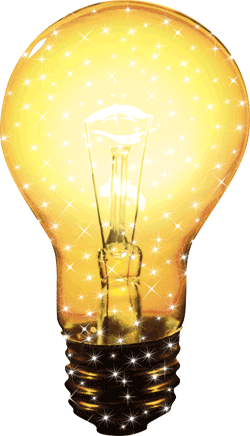 MUSTAHKAMLASH
Savol: Eng sodda elektr zanjiri nimalardan tuzilgan bo‘ladi?
Javob: Tok manbai, ulovchi simlar, kalit va iste’molchidan
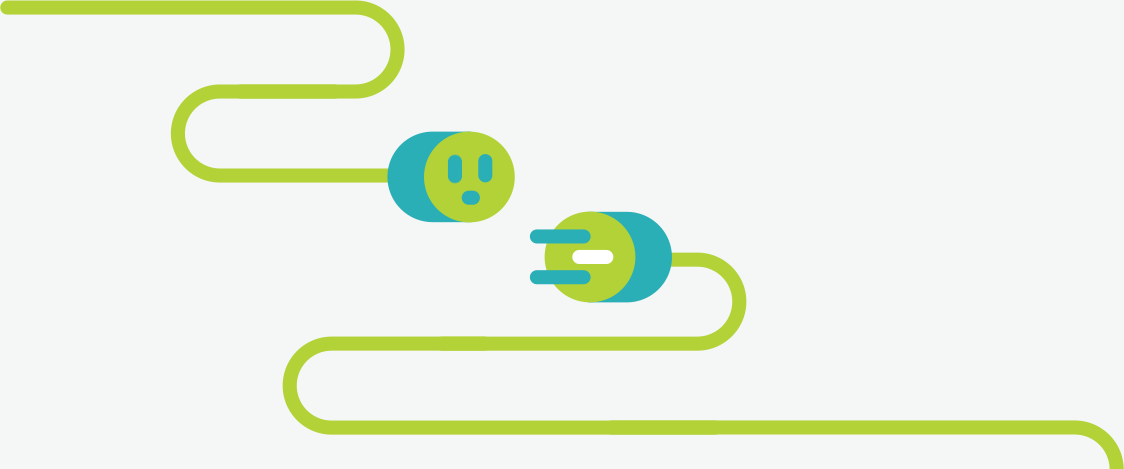 FIZIKA
FIZIKA
MAVZU: XONADONDAGI ELEKTR ASBOBLARI. ELEKTR ENERGIYASINI TEJASH
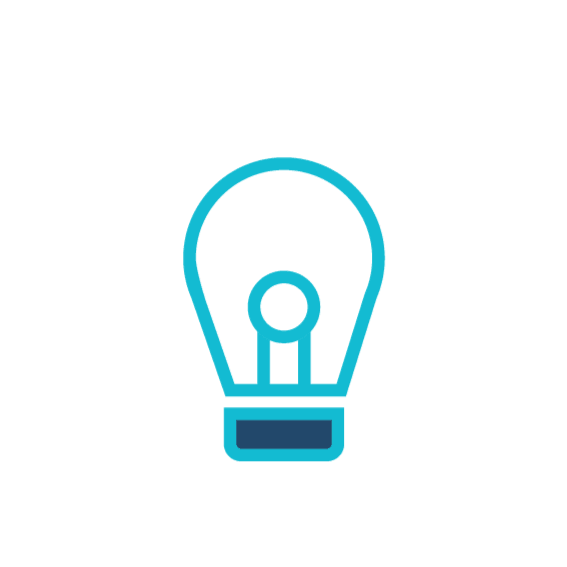 XONADONDAGI ELEKTR ASBOBLARI
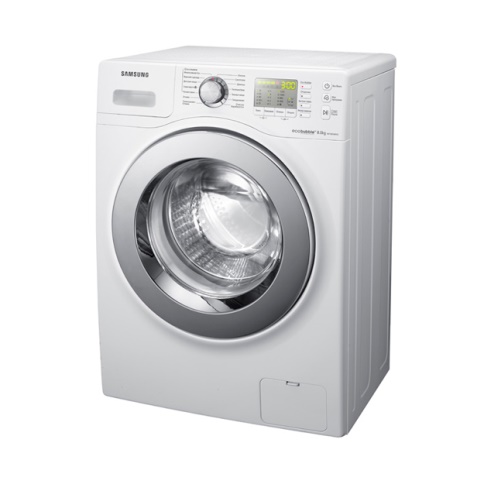 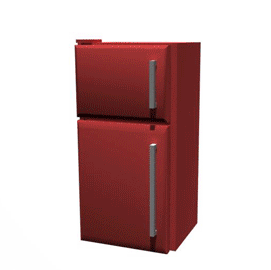 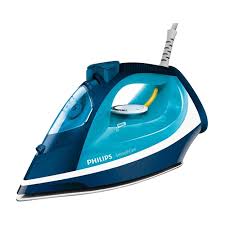 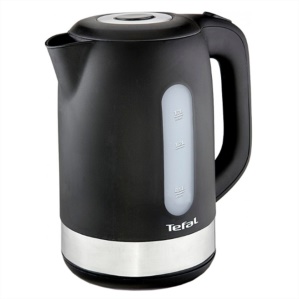 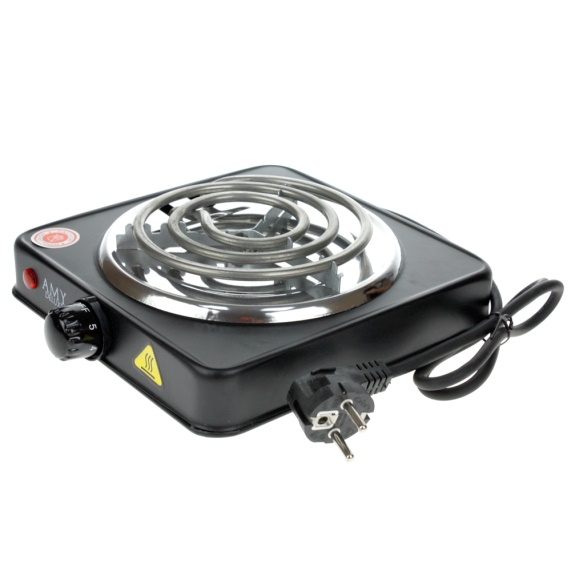 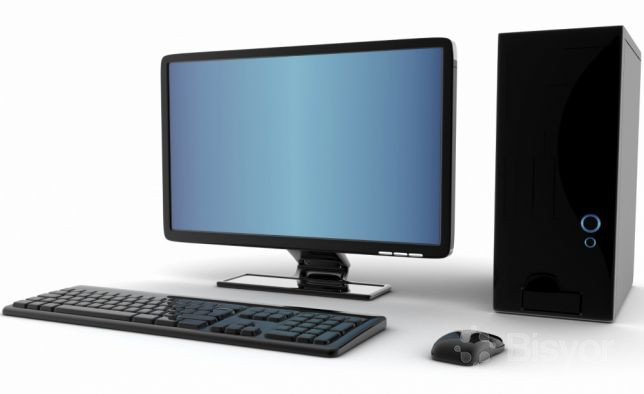 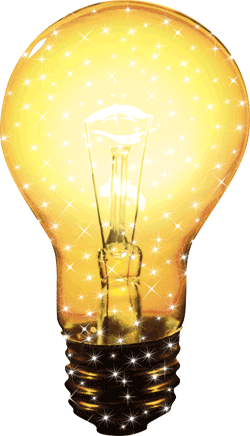 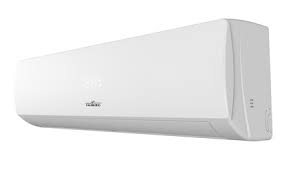 Bu asboblarning barchasi xonadonga kiritilgan elektr tarmog‘idan quvvat olib ishlaydi. Xonadonga kiritilgan elektr tarmog‘ining kuchlanishi 220 V ga teng.
XONADONNING ELEKTR HISOBLAGICHI
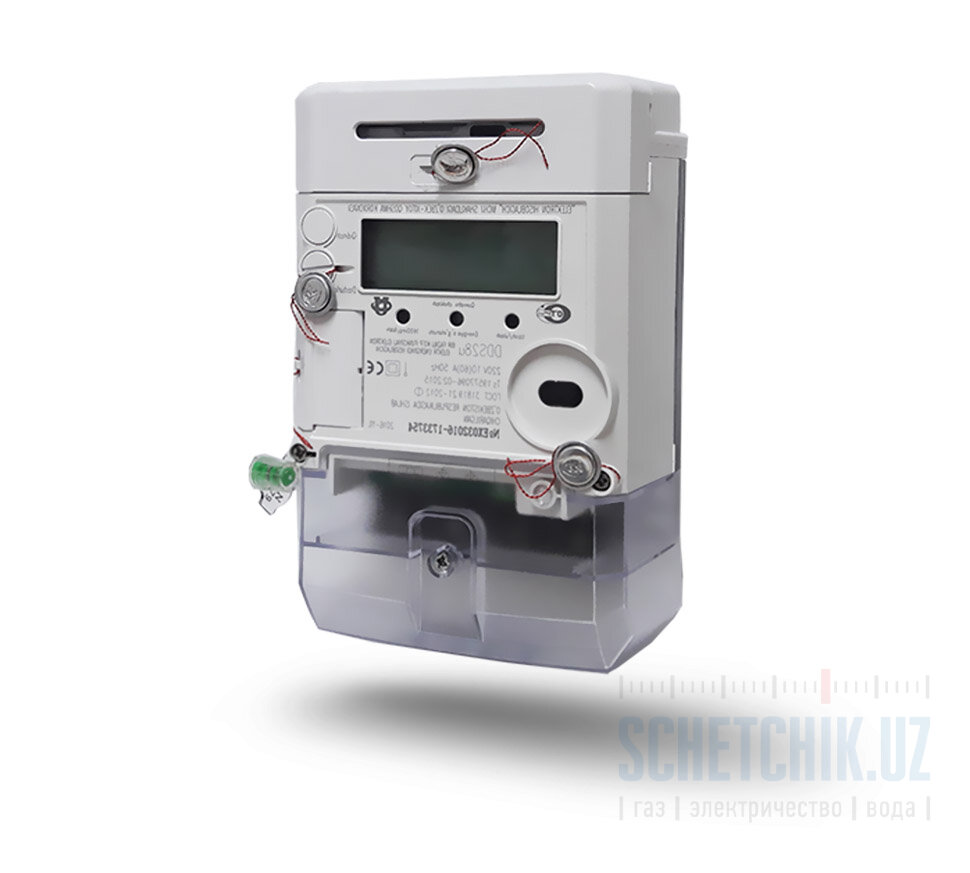 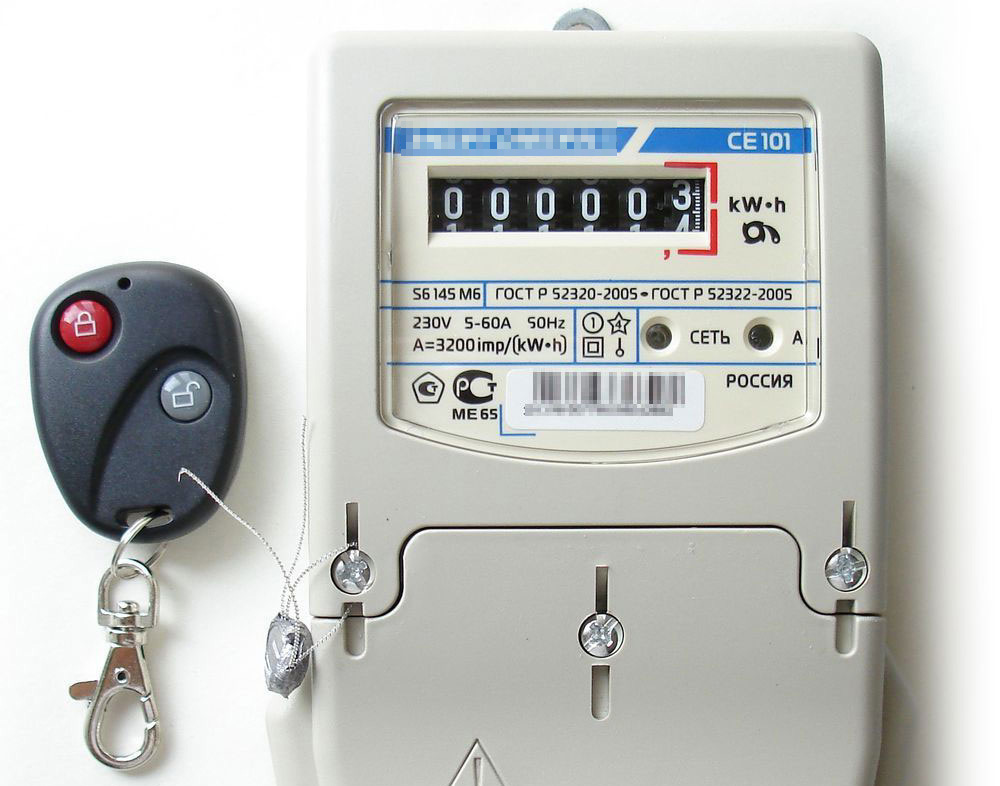 Elektr hisoblagichlarning bir necha turi mavjud.
ELEKTR UZAYTIRGICHLAR
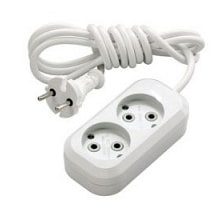 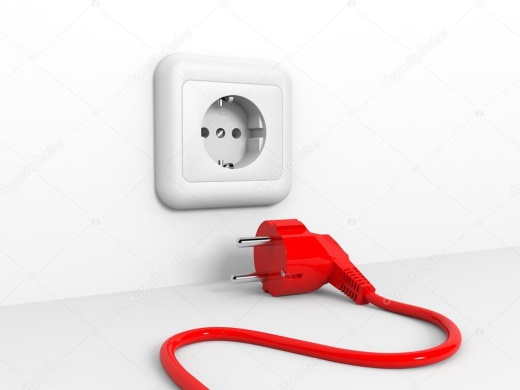 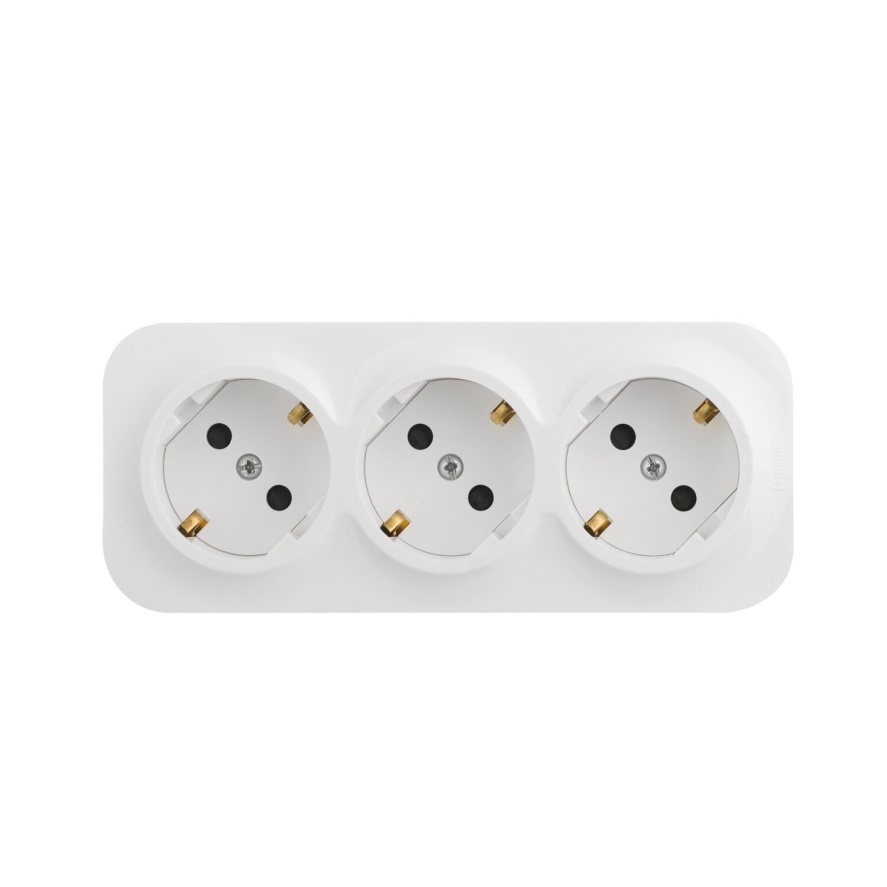 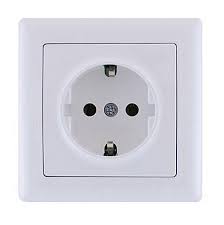 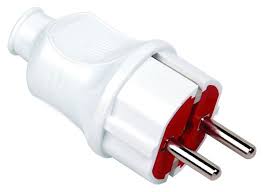 Elektr asboblar xonadon elektr zanjiriga to‘g‘ridan to‘g‘ri emas, balki vilka va rozetka orqali unaladi. Elektr asboblaridan chiqqan shnur ichida  bir-biridan izolatsiyalangan ikkita o‘tkazgich (sim) bo‘ladi.
TEJAMKOR ELEKTR LAMPALAR
Xonadonlarda, asosan, 220 V kuchlanishli chog‘lanma lampalar qo‘llaniladi. Bugungi kunda turmushda, ishlab chiqarishda, chog‘lanma lampalardan tashqari sovuq lampalar, inert gazli lampalar ham  ishlatiladi.
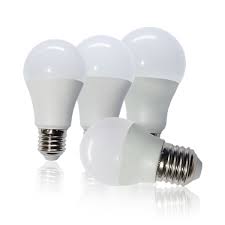 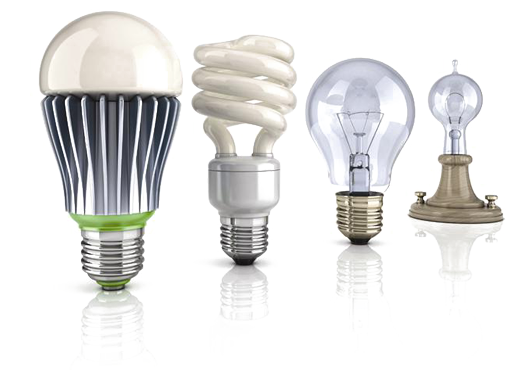 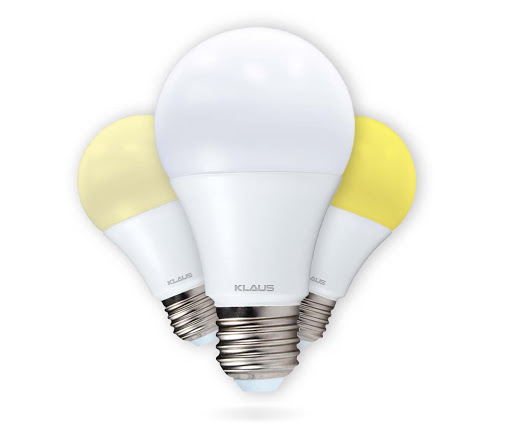 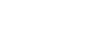 AMALIY TOPSHIRIQ
Xonadondagi elektr asboblaridan birini elektr tarmog‘iga ulaganda elektr hisoblagich ishlashini kuzating. Ulardan qaysi biri ko‘proq energiya iste’mol qilishiga e’tibor qarating. Elektr energiyasini tejash haqida ota-onangiz bilan suhbatlashing. Takliflarni daftaringizga yozing.
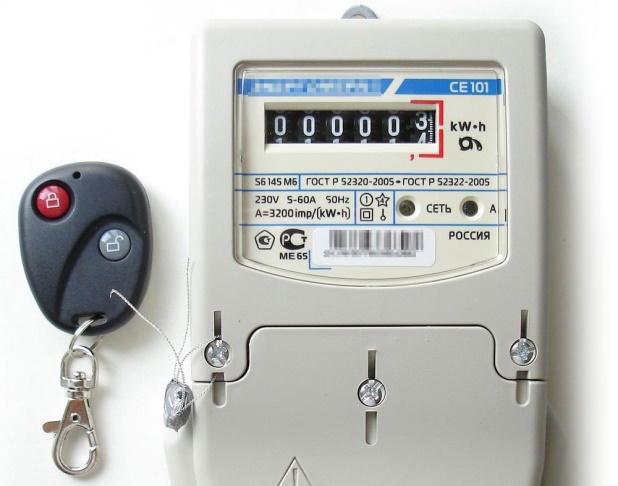 MUSTAQIL BAJARISH UCHUN TOPSHIRIQLAR:
Darslikda berilgan “Xonadondagi elektr asboblari. Elektr energiyasini tejash” mavzusini o‘qish.

Siz xonadonda ishlatiladigan yana qanday asboblarni bilasiz? Ularning nomlarini sanang va bajaradigan vazifasini tushuntiring.
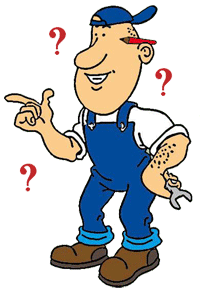